ان يحدد الطالب من خلال الصور الارشادات الامن والسلامة في بيئة العمل
ان يميز الطالب من خلال الصور الشخص الملتزم بزي الخاص بمهنة الزراعة والغير ملتزم
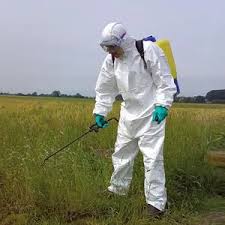 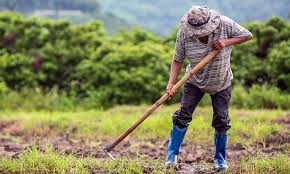 لا يرتدي الملابس الواقية اثناء العمل بالزراعة
ارتداء الملابس الواقية اثناء العمل بالزراعة
ان يميز الطالب من خلال الصور الارشادات التحذيرية اللأمن والسلامة الخاصة بمهنة الزراعة
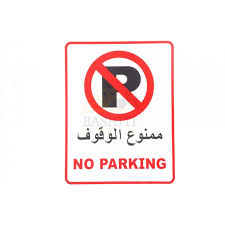 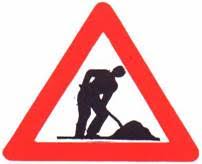 عمال تعمل بالمكان
ممنوع الوقوف
ان يميز الطالب من خلال الصور الارشادات التحذيرية اللأمن والسلامة الخاصة بمهنة الزراعة
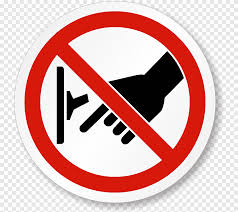 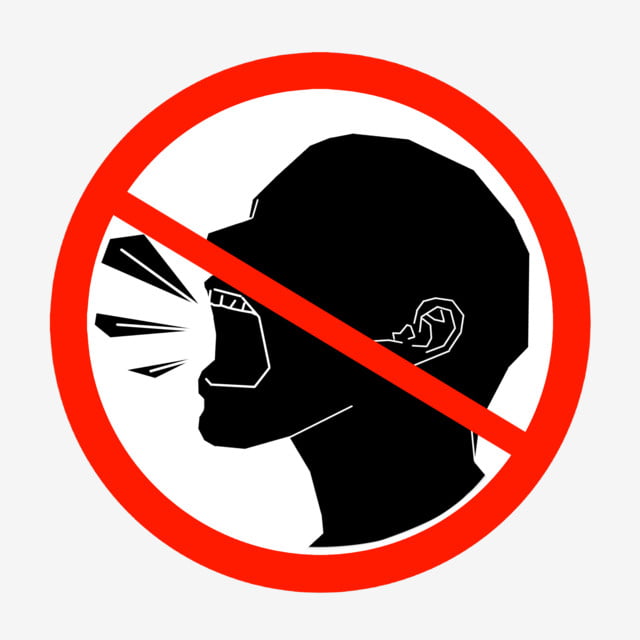 ممنوع ممنوع الصراخ
ممنوع لمس الكهرباء
ان يميز الطالب من خلال الصور الارشادات التحذيرية اللأمن والسلامة الخاصة بمهنة الزراعة
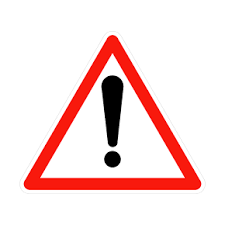 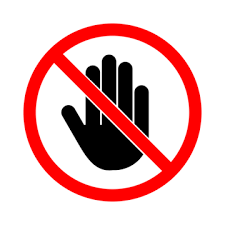 الخطر
لا تلمس
ان يميز الطالب من خلال الصور الارشادات التحذيرية اللأمن والسلامة الخاصة بمهنة الزراعة
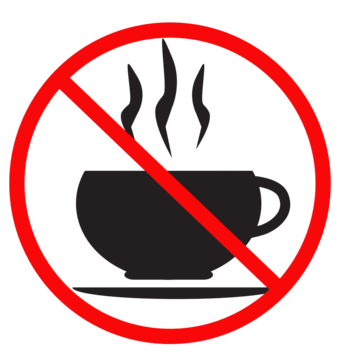 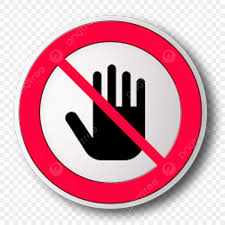 حظر المشروبات الساخنة
ممنوع الدخول